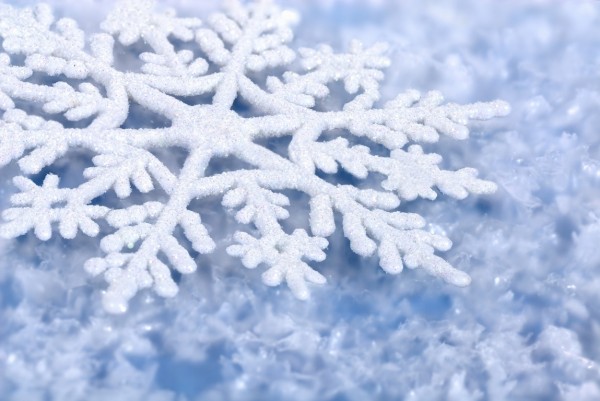 Welcome
The Greeting and Welcome with Announcements
Worship Song“Who You Say I Am”  Video
Call to Worship
Leader:  Despite how things may seem—God is good all the timePeople:  All the time—God is goodLeader:  The Lord be with youPeople:  Also with you
Hymn “This Is My Father’s World”#552
Unison Prayer of Confession
You came to bring light and Your light shines in the darkness!
Forgive us for choosing darkness instead of Your Light.
 
You came to bring love and Your love rises above hatred!
Forgive us for choosing hatred instead of Your love.
Unison Prayer of Confession
You came to bring life and Your life conquers death!
Forgive us for choosing death instead of Your life.
 
You came to call those who were against You, Your friends!
Forgive us treating your friends as our enemies.
Unison Prayer of Confession
You came to establish the Kingdom of God on earth as it is in heaven!
Forgive us for being more in love with the ways of the earth instead of the ways of heaven.
 

Time of silence
Unison Prayer
Soul of Christ, sanctify us; Body of Christ, save us;
Blood of Christ, inebriate us; Water from the side of Christ, wash us;
Passion of Christ, strengthen us; O good Jesus hear us.
(Anima Christi)
Words of Affirmation
Beloved of the Lord God, receive this Good News. As Far as the North is from South and the East is from the West, that is how far God has removed our sins from us in Jesus Christ! In the name of Jesus Christ, we are forgiven. Thanks be to God!
Time of Testimony and Prayer
Discipline of Gratitude:  Thanking 
    God for what God has done.

Prayers of the People

Lord’s Prayer
The Offering
Doxology
Praise God from whom all blessings flow
Praise Him, all creatures here below
Praise Him above ye heavenly host
Praise Father, Son and Holy Ghost
Amen
Worship Song “Word of God Speak”Video
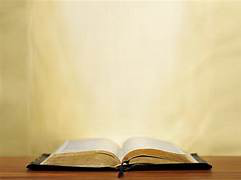 The Lesson From the Gospel
I Samuel 3:1-10
1The boy Samuel ministered before the Lord under Eli. In those days the word of the Lord was rare; there were not many visions. 2 One night Eli, whose eyes were becoming so weak that he could barely see, was lying down in his usual place. 3 The lamp of God had not yet gone out, and Samuel was lying down in the house of the Lord, where the ark of God was. 4 Then the Lord called
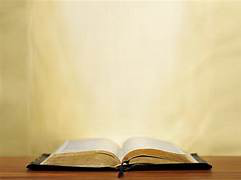 The Lesson From the Gospel
I Samuel 3:1-10
Samuel.  Samuel answered, “Here I am.” 5 And he ran to Eli and said, “Here I am; you called me.”  But Eli said, “I did not call; go back and lie down.”  So he went and lay down.  6 Again the Lord called, “Samuel!” And Samuel got up and went to Eli and said, “Here I am; you called me.”  “My son,” Eli said, “I did not call; go back and lie down.”  7 Now Samuel did not yet know the Lord: The word of the Lord had
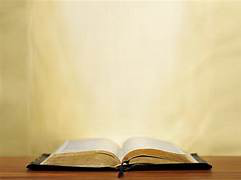 The Lesson From the Gospel
I Samuel 3:1-10
not yet been revealed to him.  8 A third time the Lord called, “Samuel!” And Samuel got up and went to Eli and said, “Here I am; you called me.”  Then Eli realized that the Lord was calling the boy.  9 So Eli told Samuel, “Go and lie down, and if he calls you, say, ‘Speak, Lord, for your servant is listening.’”  So Samuel went and lay down in his place.  10 The Lord came and stood there,
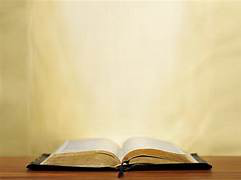 The Lesson From the Gospel
I Samuel 3:1-10
calling as at the other times, “Samuel! Samuel!”  Then Samuel said, “Speak, for your servant is listening.”
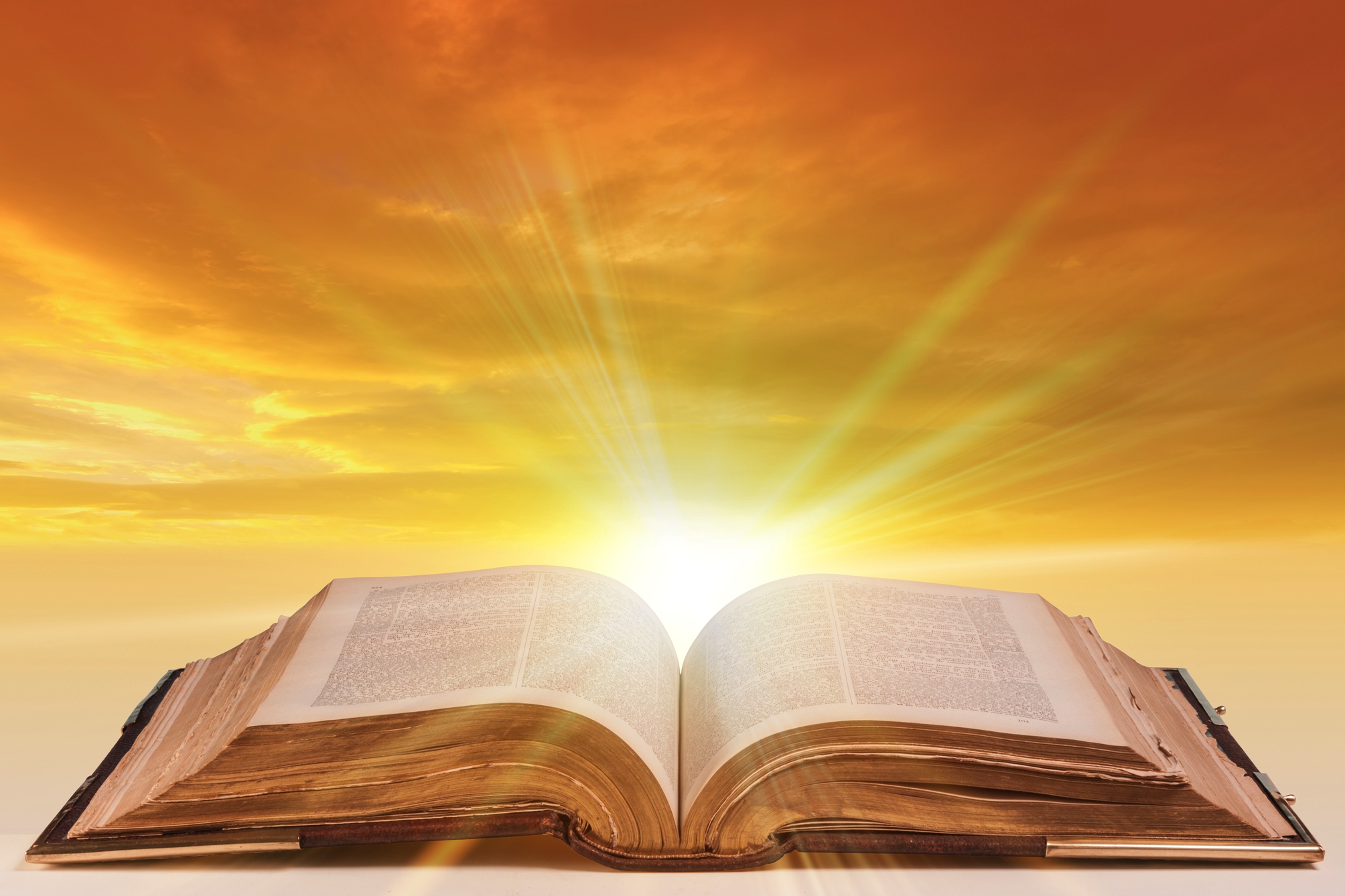 The Message
Hymn“I Am Thine, O Lord”#552